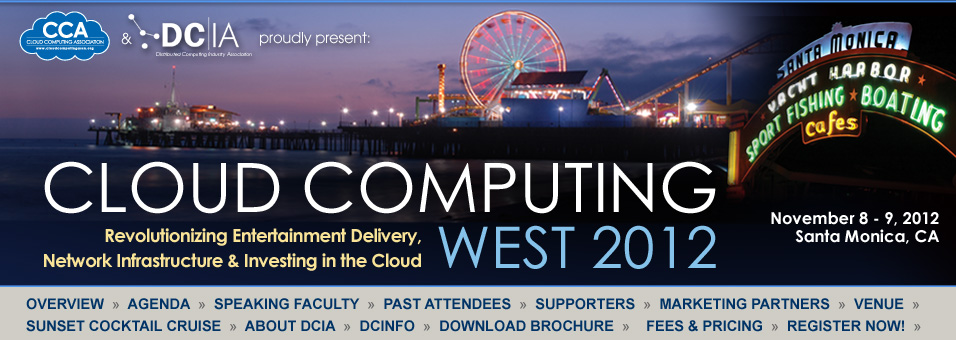 William Engelbrecht
Principal 
National Service Offering Leader
Acquisition Diligence / M&A Strategy
Deloitte Consulting LLP
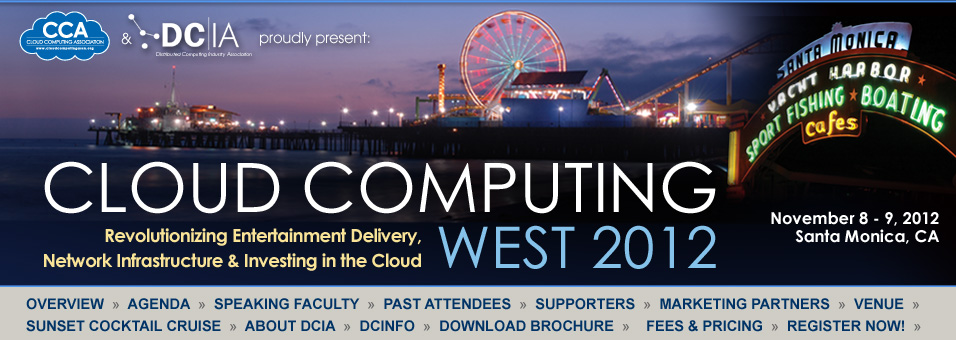 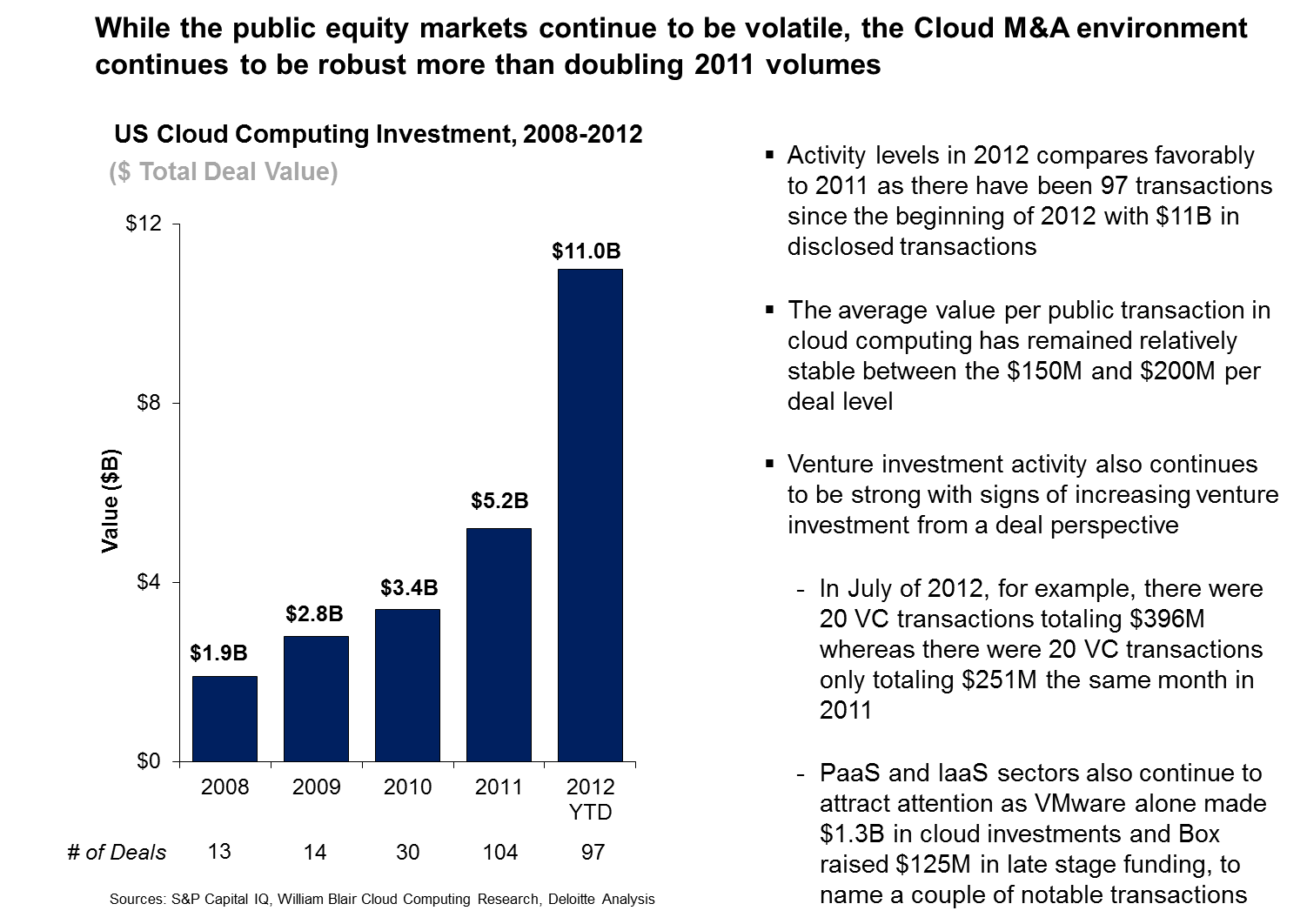 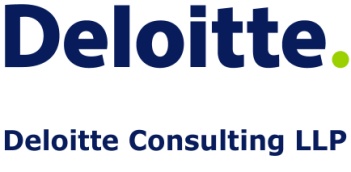 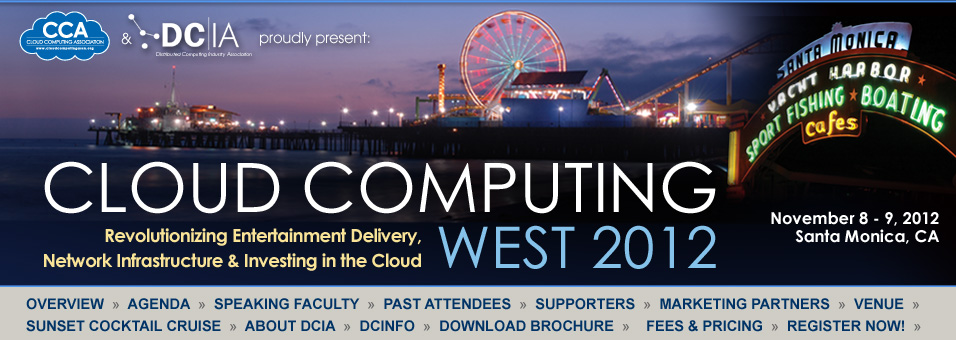 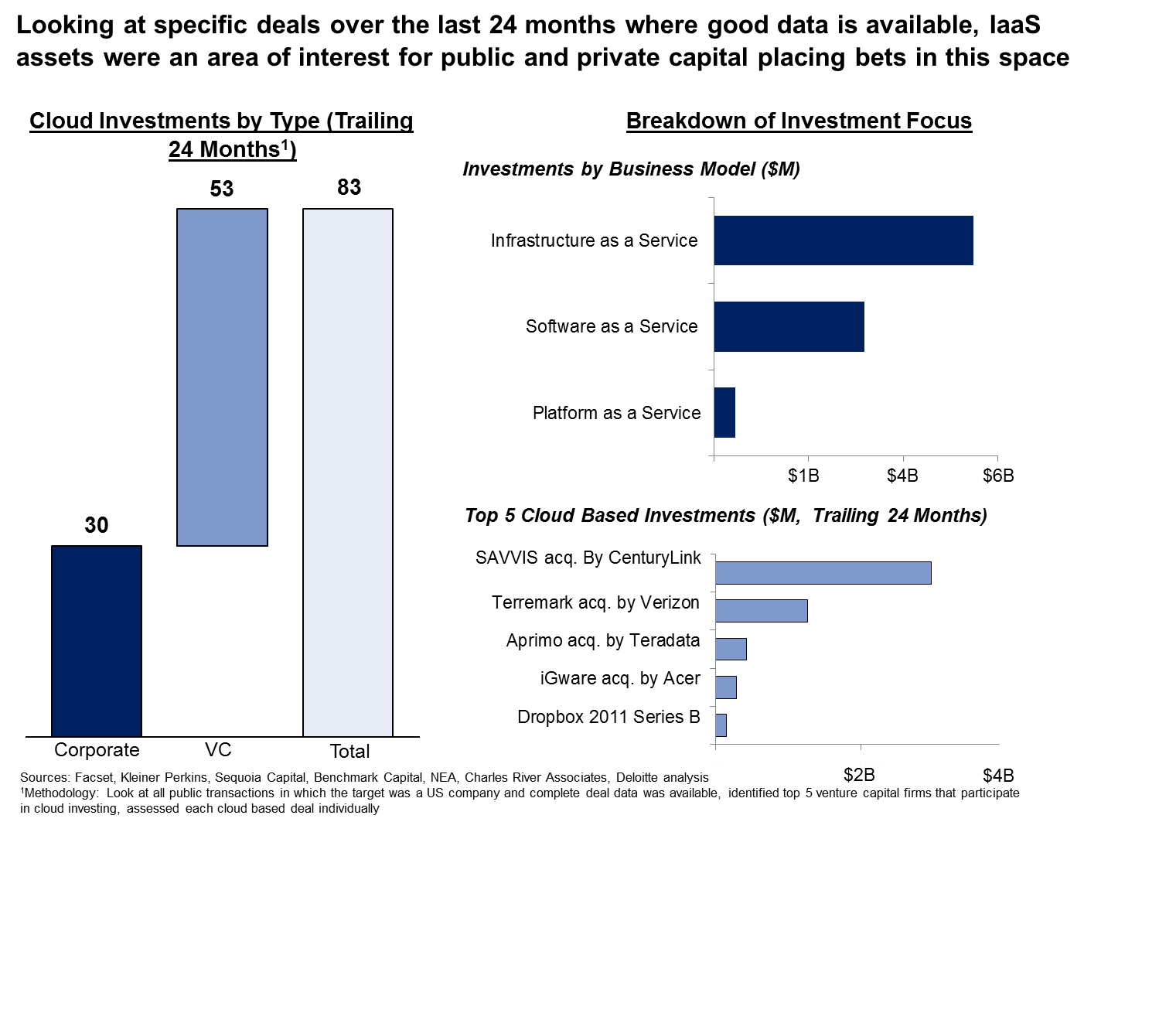 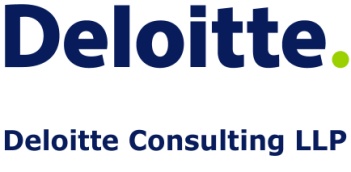 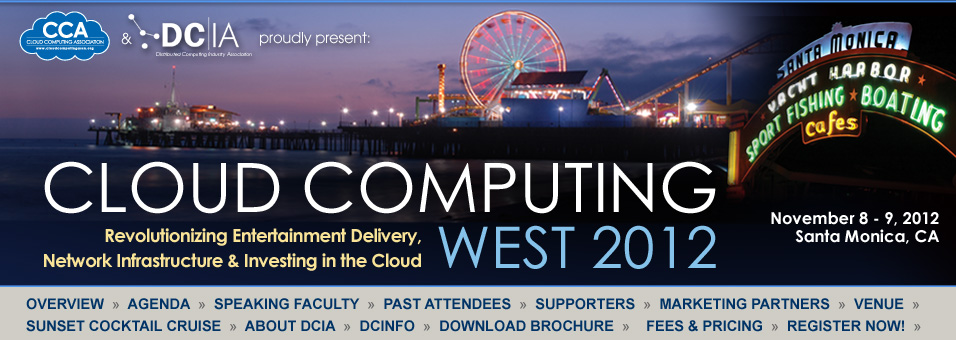 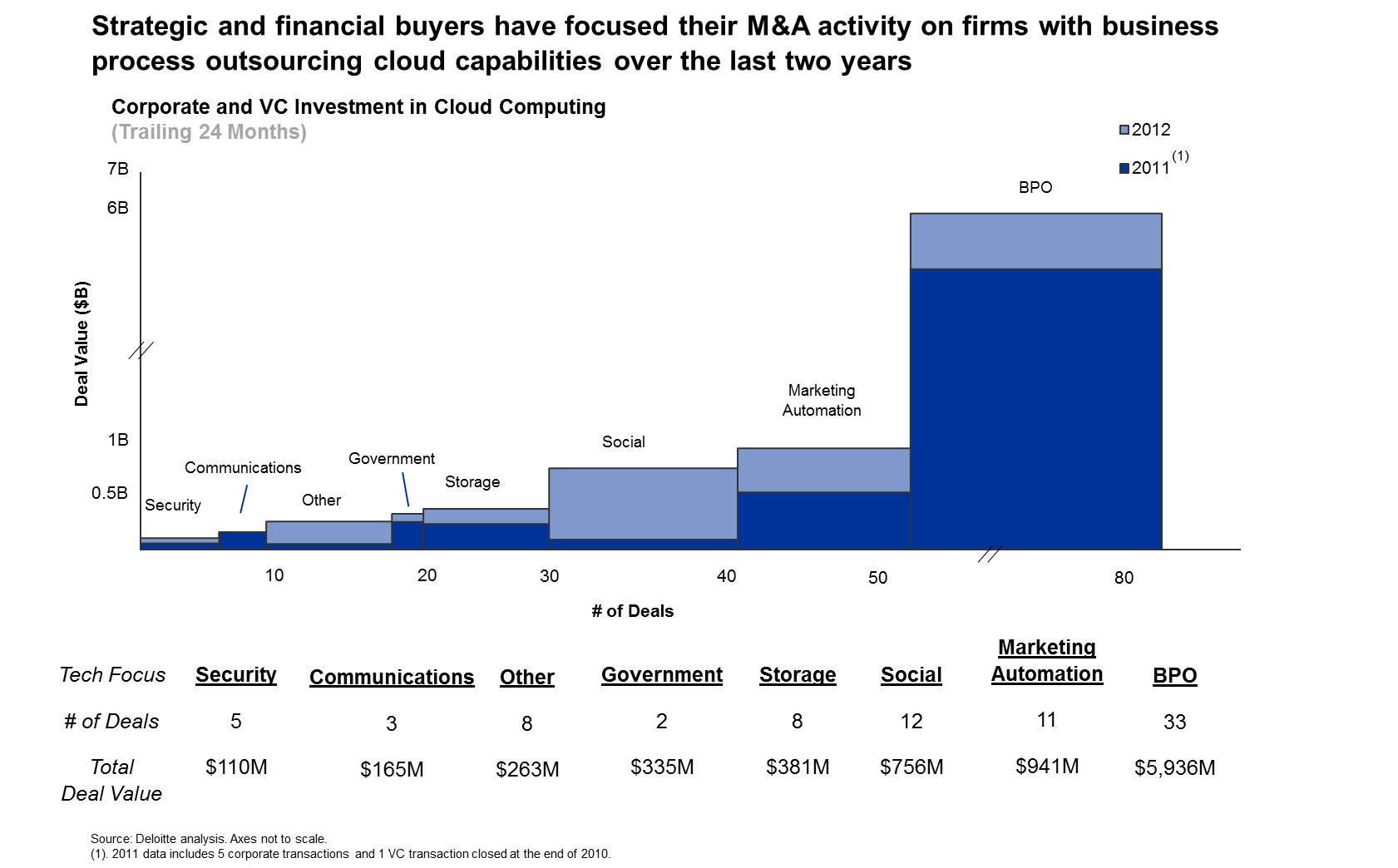 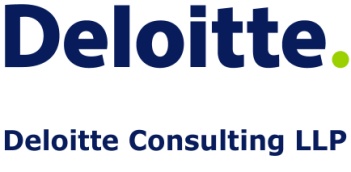 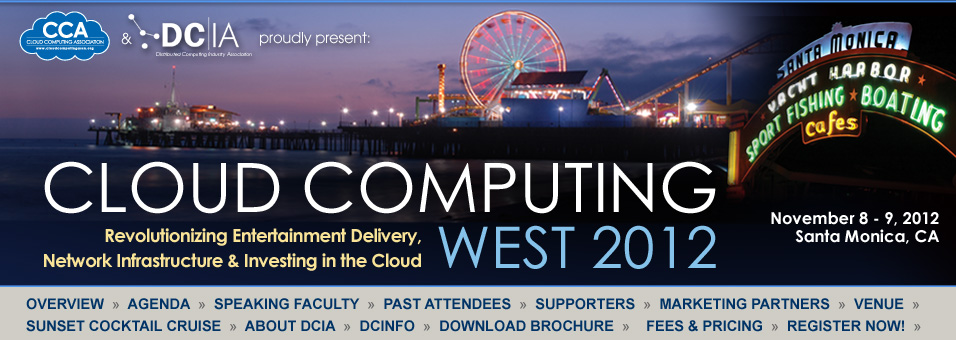 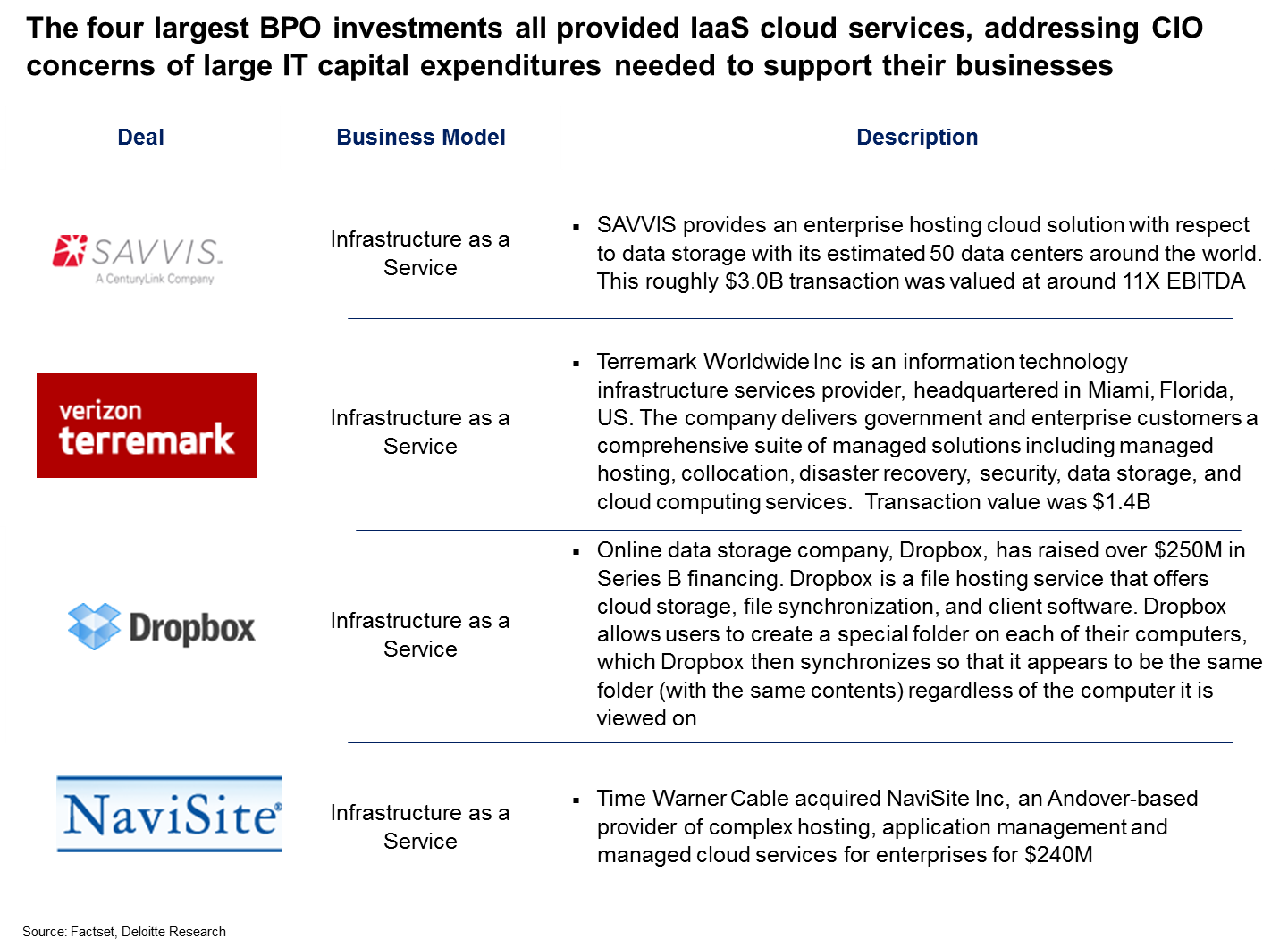 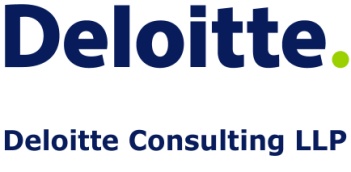